مهمة- نُفكر بشكل علمي الجزء 2!!
1
3
2
حسب رأيكم هل يمكن أن تستمر الحياة على الكرة الأرضية بدونه؟؟
ماذا يمكن أن نطرح أسئلة عن الموضوع؟؟
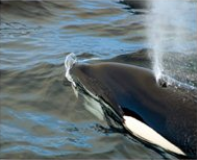 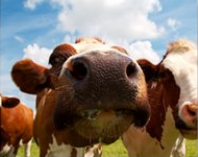 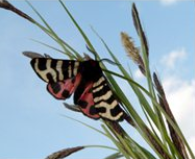 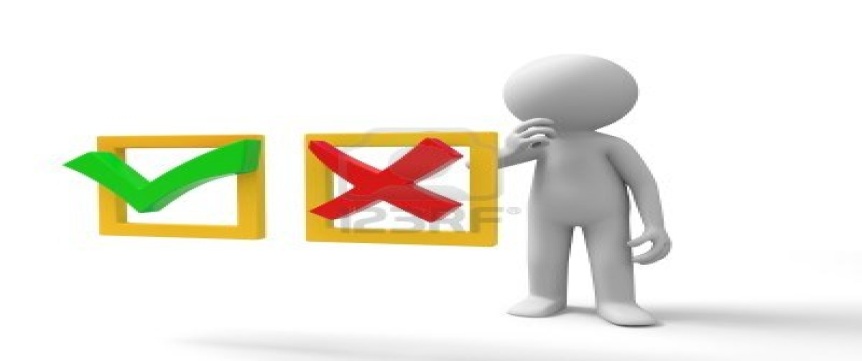 1
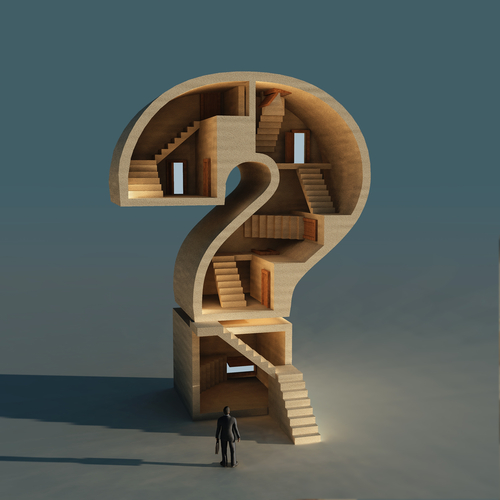 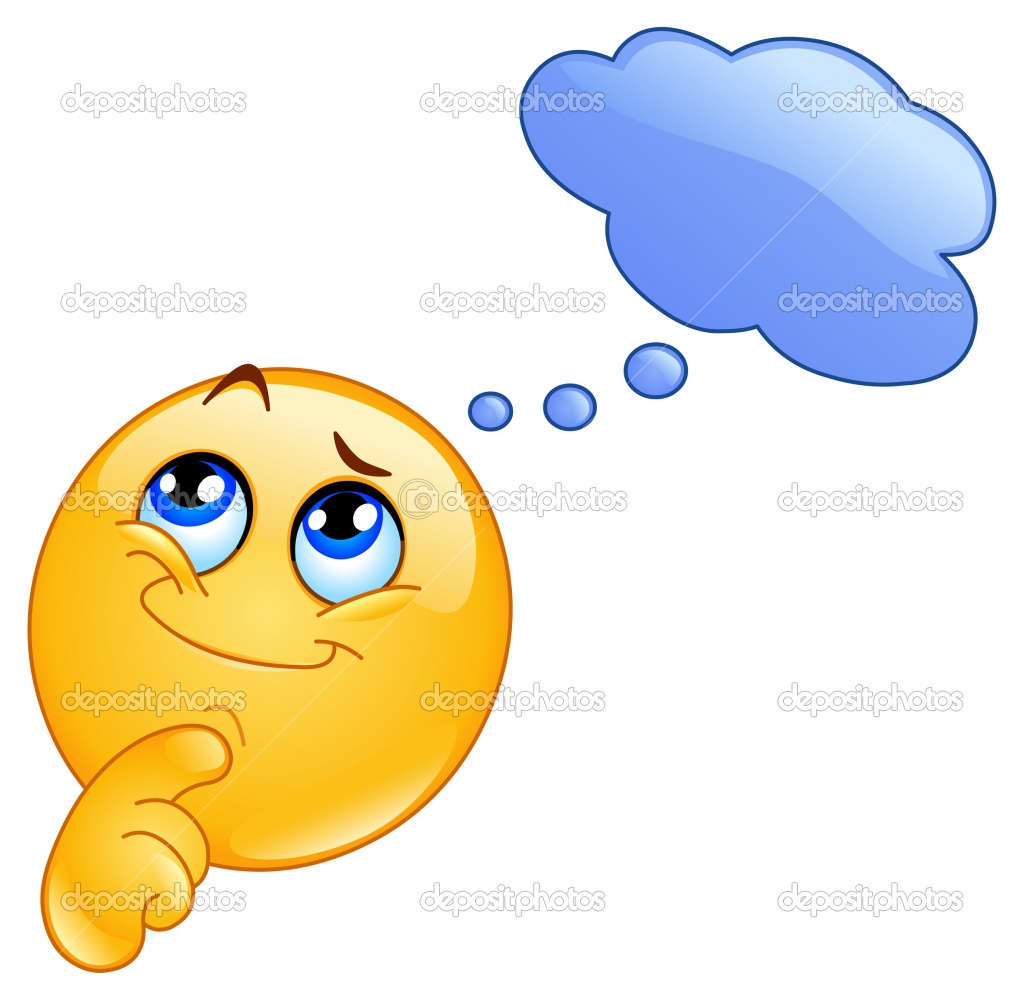 2
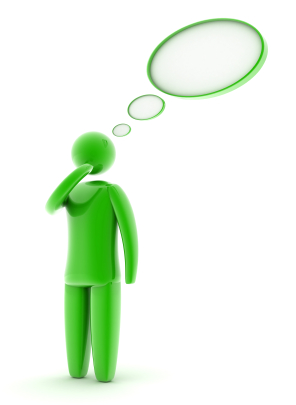 مهمة- نُفكر بشكل علمي الجزء 2!!
1
3
2
حسب رأيكم هل يمكن أن تستمر الحياة على الكرة الأرضية بدونه؟؟
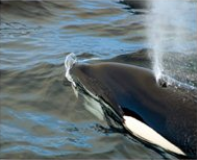 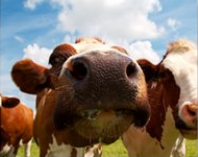 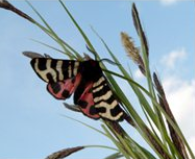 3
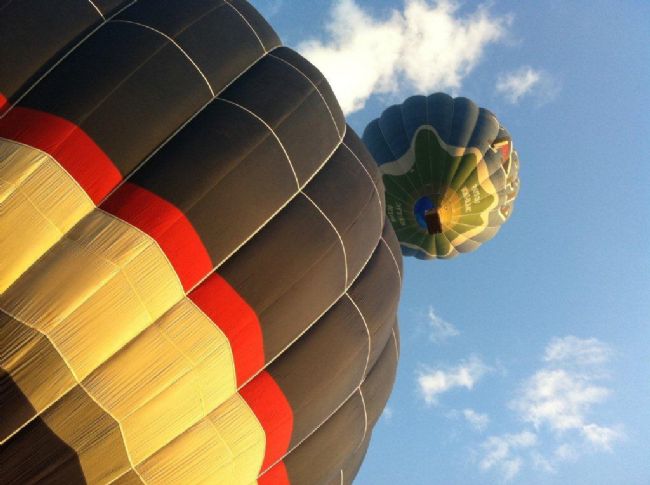 هل يمكن أن يكون حياة في البيئات الحياتية على الكرة الأرضية بدون توفر الهواء!!
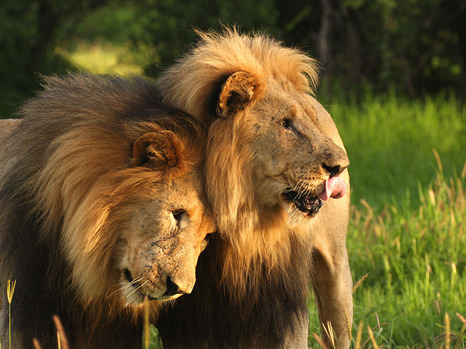 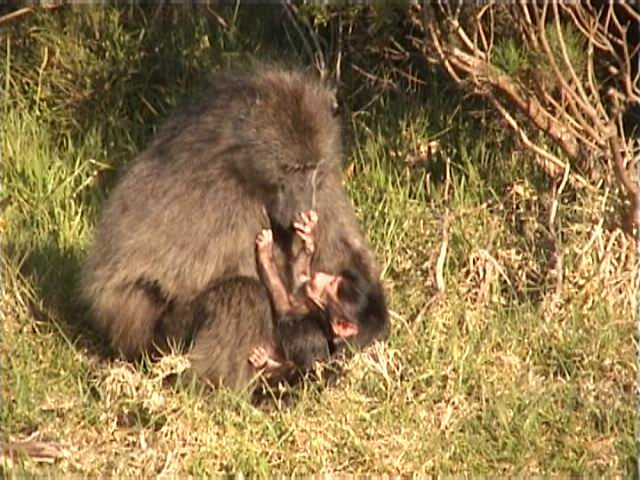 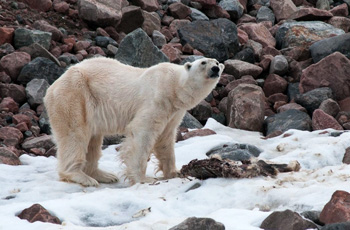 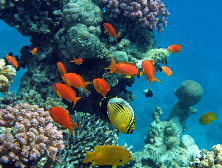 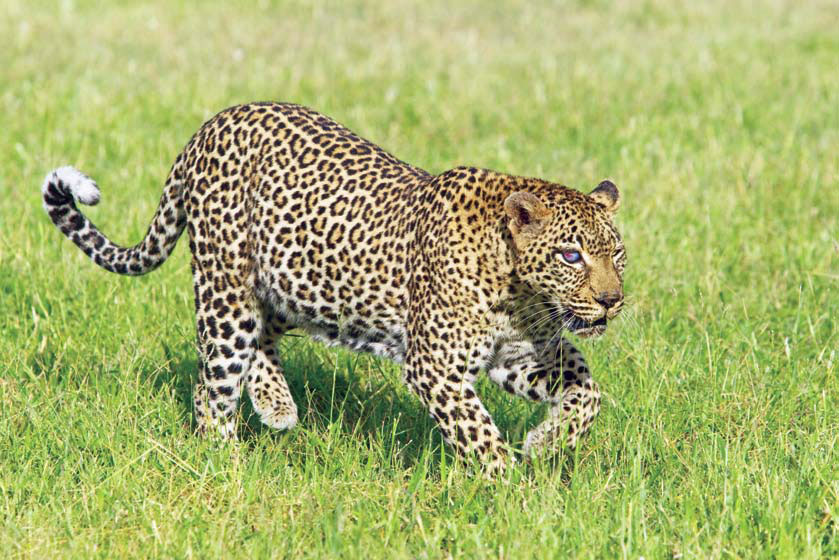 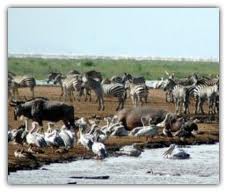 4
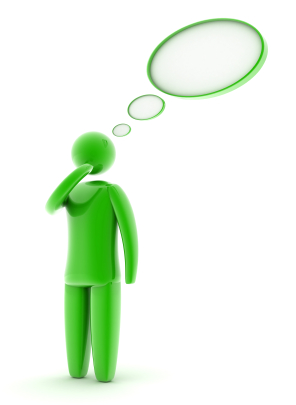 مهمة- نُفكر بشكل علمي الجزء 2!!
1
3
2
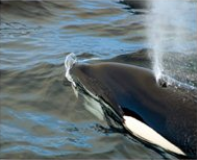 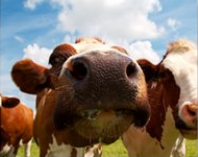 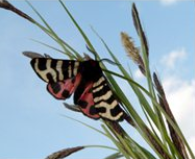 5